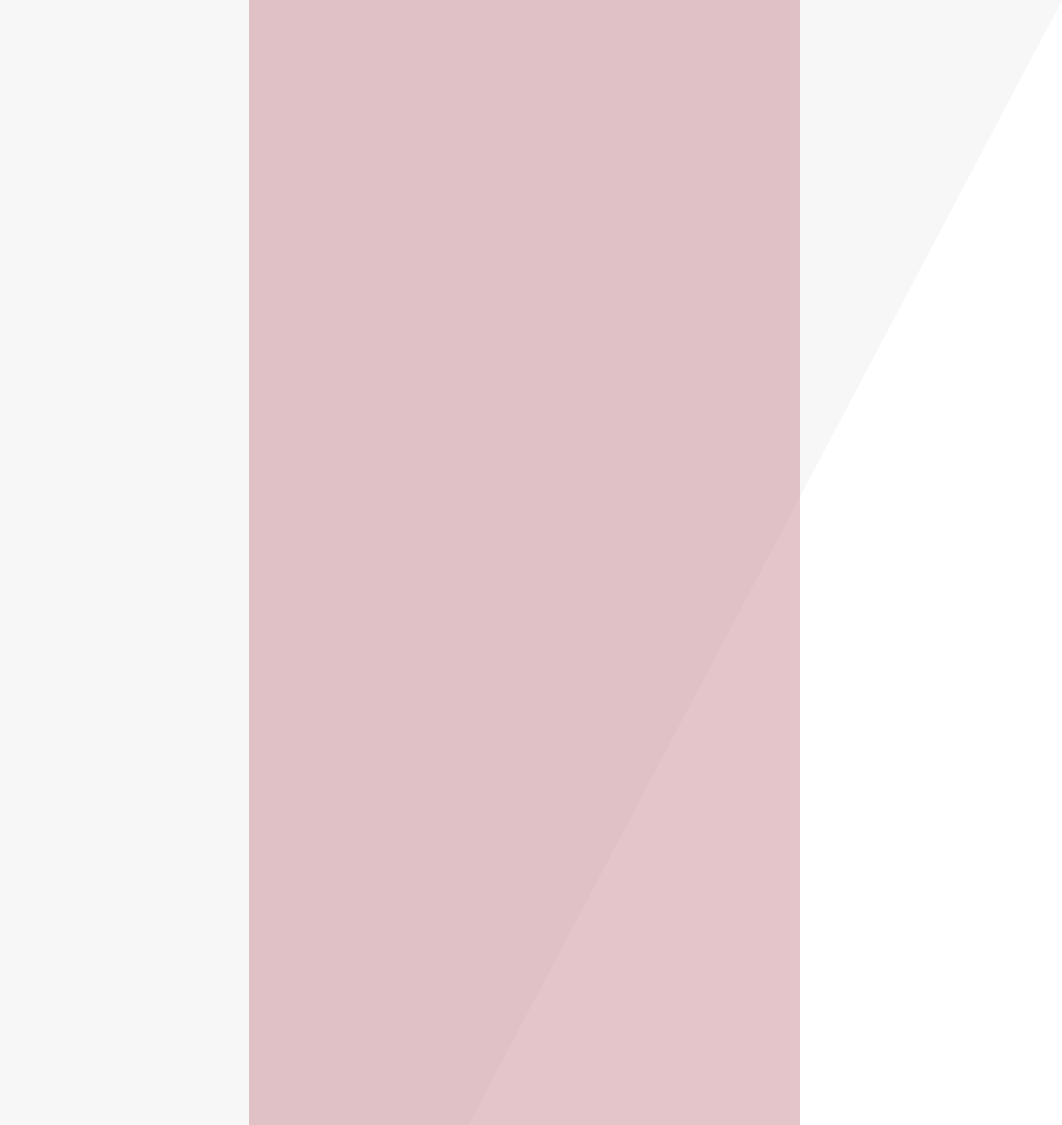 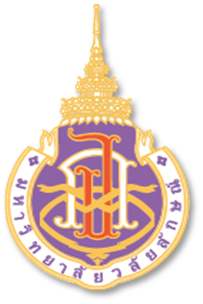 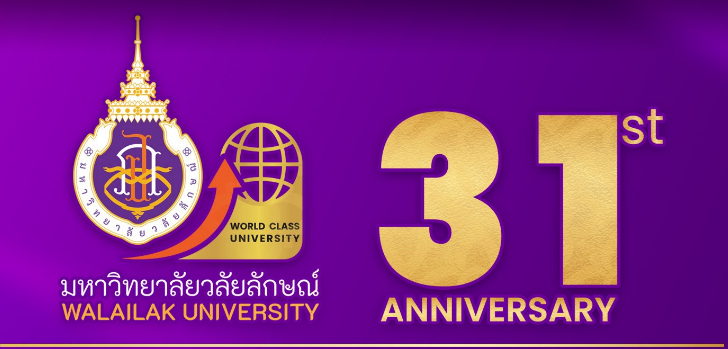 การติดตามผลการดำเนินงานประจำปีงบประมาณ 2566 ครั้งที่ 1 (ตุลาคม 2565 – มีนาคม 2566)
ส่วนการเงินและบัญชี
ส่วนที่ 2
ผลการดำเนินงานตามตัวชี้วัดยุทธศาสตร์
ในความรับผิดชอบของหน่วยงาน
(นอกเหนือจากส่วนที่ 1)
2
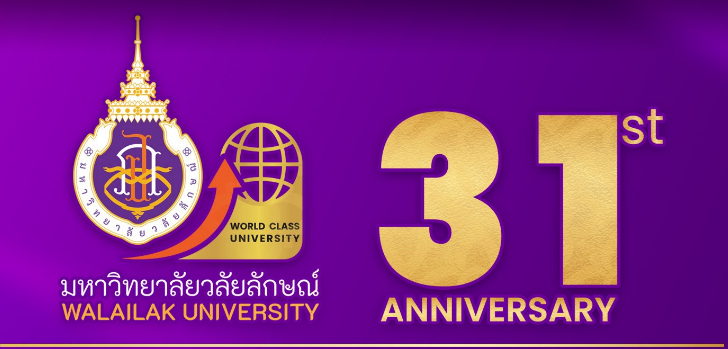 ยุทธศาสตร์ที่ 1 การขับเคลื่อนให้เป็นมหาวิทยาลัยแห่งคุณภาพ
3
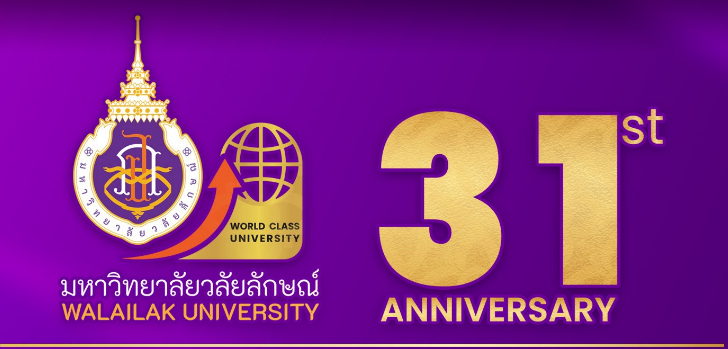 ยุทธศาสตร์ที่ 1 การขับเคลื่อนให้เป็นมหาวิทยาลัยแห่งคุณภาพ
4
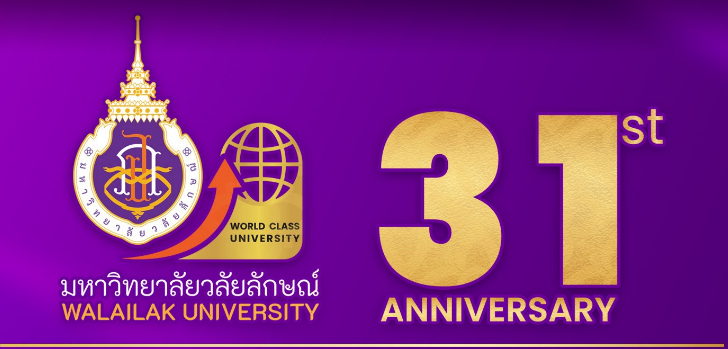 ยุทธศาสตร์ที่ 5 การเพิ่มความเข้มแข็งและความมั่นคงทางการเงินของมหาวิทยาลัย
5
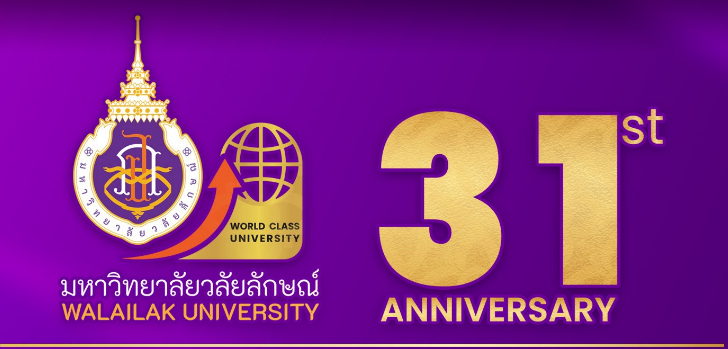 ปัญหาอุปสรรคที่ส่งผลต่อการบรรลุเป้าหมาย/แนวทางในการปรับปรุง
* กรณีที่มีผลการดำเนินงานลดลง/มีแนวโน้มไม่บรรลุผลตามเป้าหมายที่กำหนด
6
นวัตกรรมเพื่อพัฒนาการบริการ
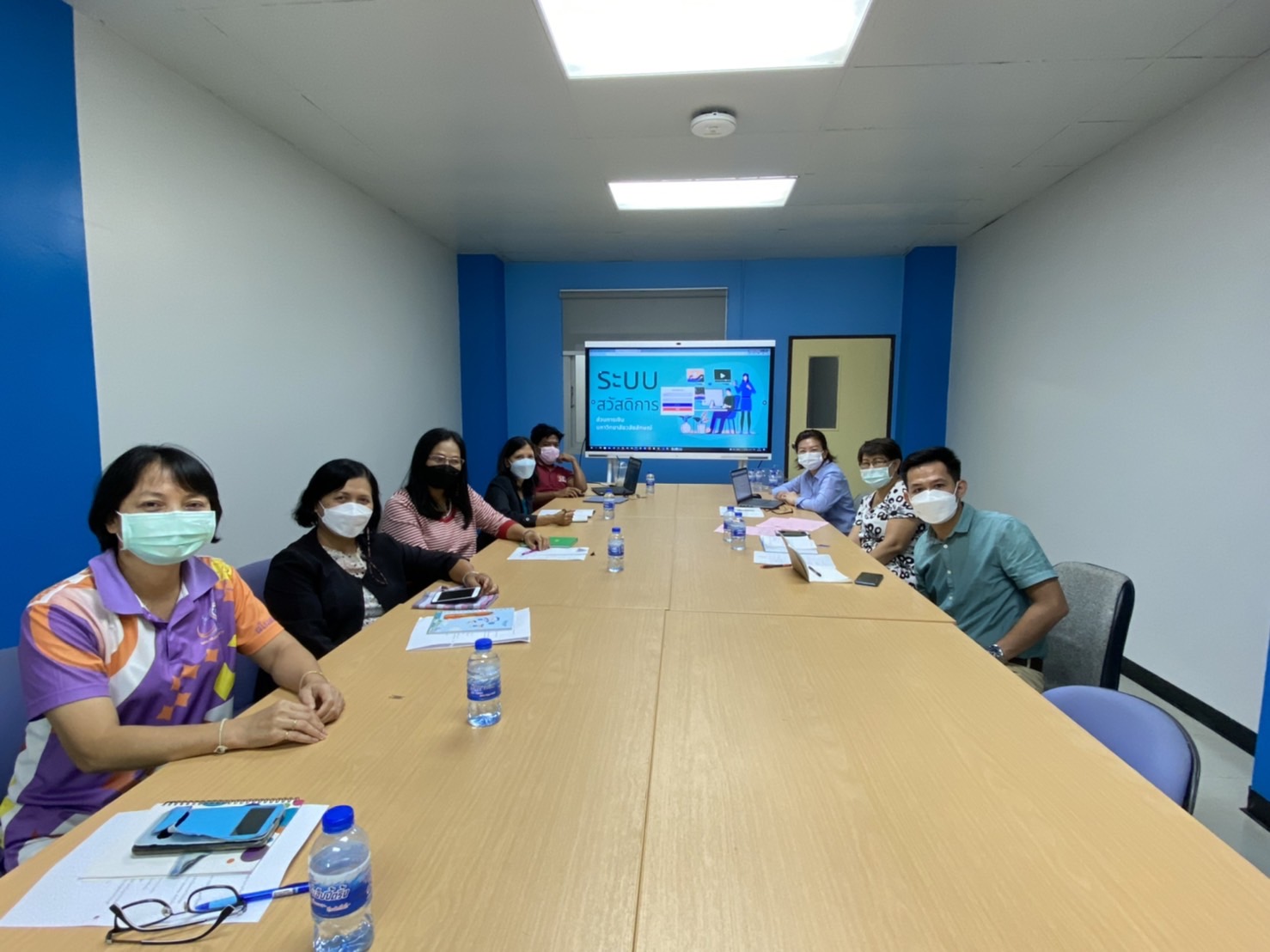 ระบบการเบิกสวัสดิการออนไลน์เชื่อมต่อระบบ HRMS และ MIS 


1. วัตถุประสงค์      :  เพื่อรองรับการเบิกค่าสวัสดิการ 
2. ผลลัพธ์	       :  การเบิกเงินสวัสดิการ/การตรวจสอบข้อมูลส่วนบุคคลมีความสะดวก ถูกต้อง 	          รวดเร็ว ลดขั้นตอน มีฐานข้อมูลกลาง
3. กระบวนการ      :  ประชุมหารือผู้เกี่ยวข้อง ส่วนการเงินฯ ศทท. ทมอ. พัฒนาระบบ อบรม ADMIN   
                             ทดลองใช้
4. การใช้งาน         : ประเมินผลการใช้งาน ปรับปรุงและพัฒนาอย่างต่อเนื่อง
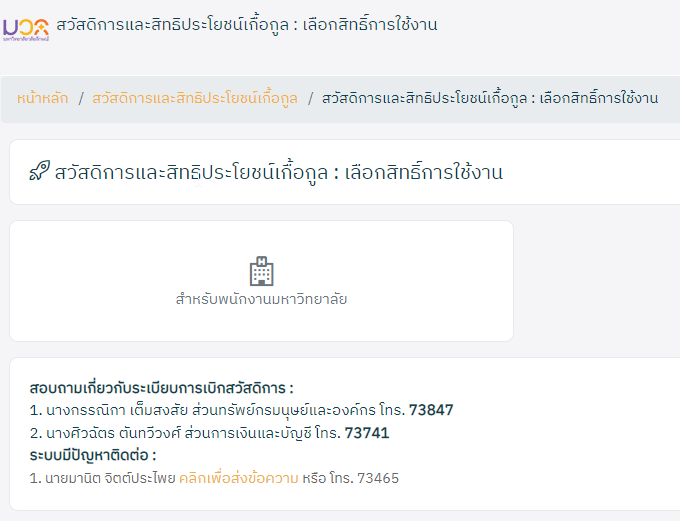 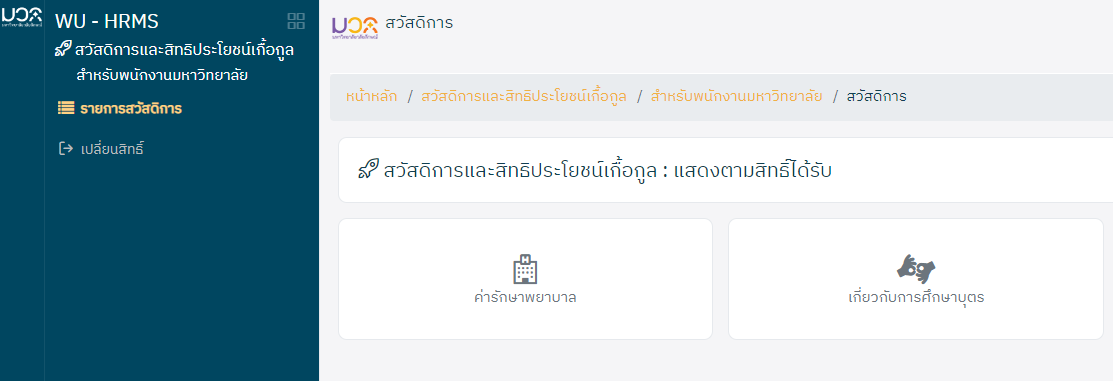 7
นวัตกรรมเพื่อพัฒนาการบริการ
การเพิ่มช่องทางให้ข้อเสนอแนะ และตอบข้อซักถามเรื่องการเบิกจ่ายต่างๆ ที่ เว็ปไซต์ ของส่วนการเงินและบัญชี
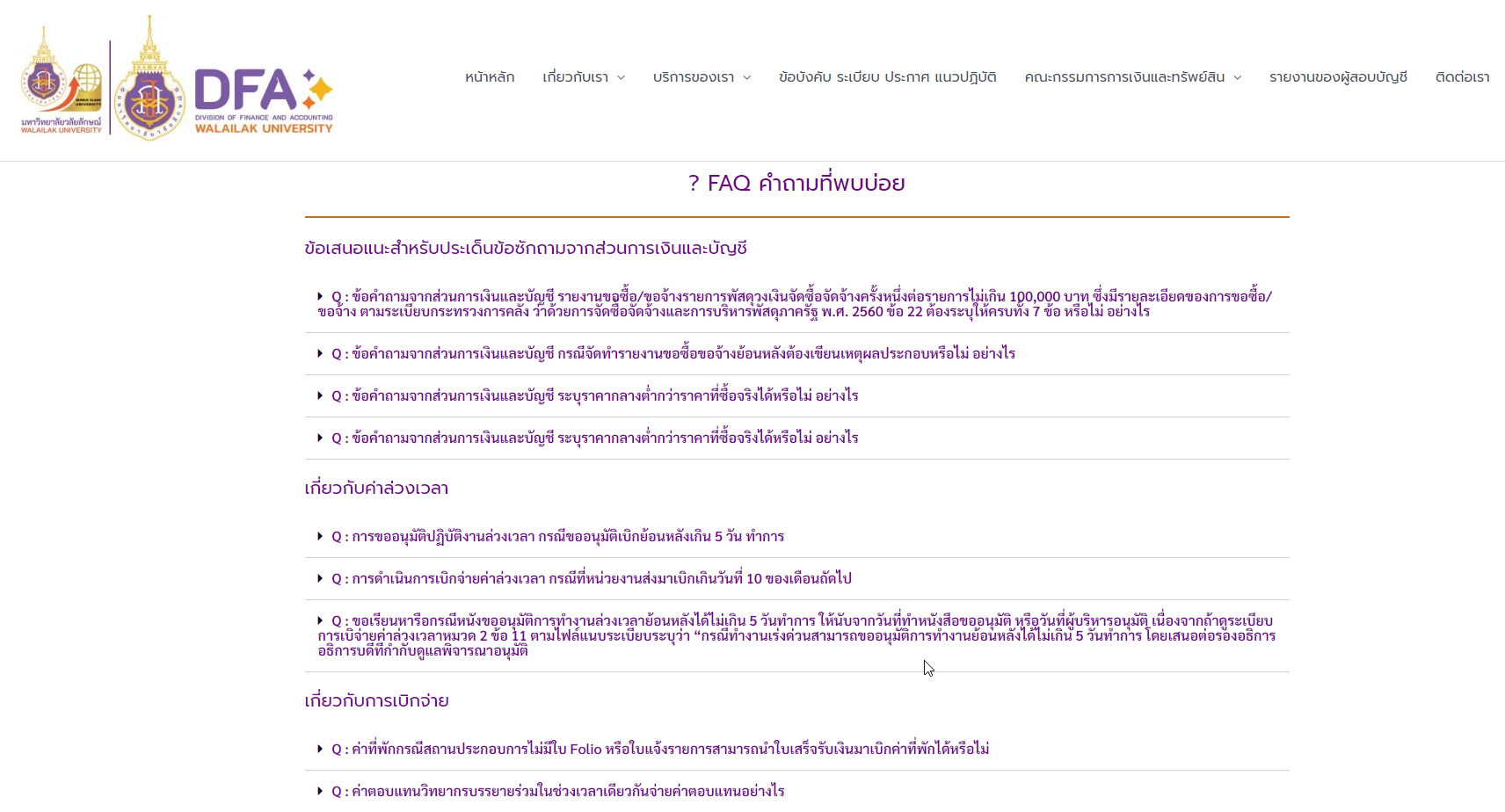 8
นวัตกรรมเพื่อพัฒนาการบริการ
ระบบการชำระค่าธรรมเนียมการศึกษา และรับเงินอื่นฯ ผ่านระบบ WU-APP (Direct Link & CGP Comp Code) 


1. วัตถุประสงค์  :  เพื่อรองรับการชำระเงินจากนักศึกษาได้โดยตรง 
2. ผลลัพธ์	   :  การชำระเงินที่มีความสะดวก ถูกต้อง และรวดเร็ว 
3. กระบวนการ  :  ประชุมหารือผู้เกี่ยวข้อง ส่วนการเงินฯ ศูนย์บริการการศึกษาธนาคาร ติดตั้งระบบ ทดลองใช้
4. การใช้งาน	   :  ประเมินผลการใช้งาน ปรับปรุงและพัฒนาอย่างต่อเนื่อง
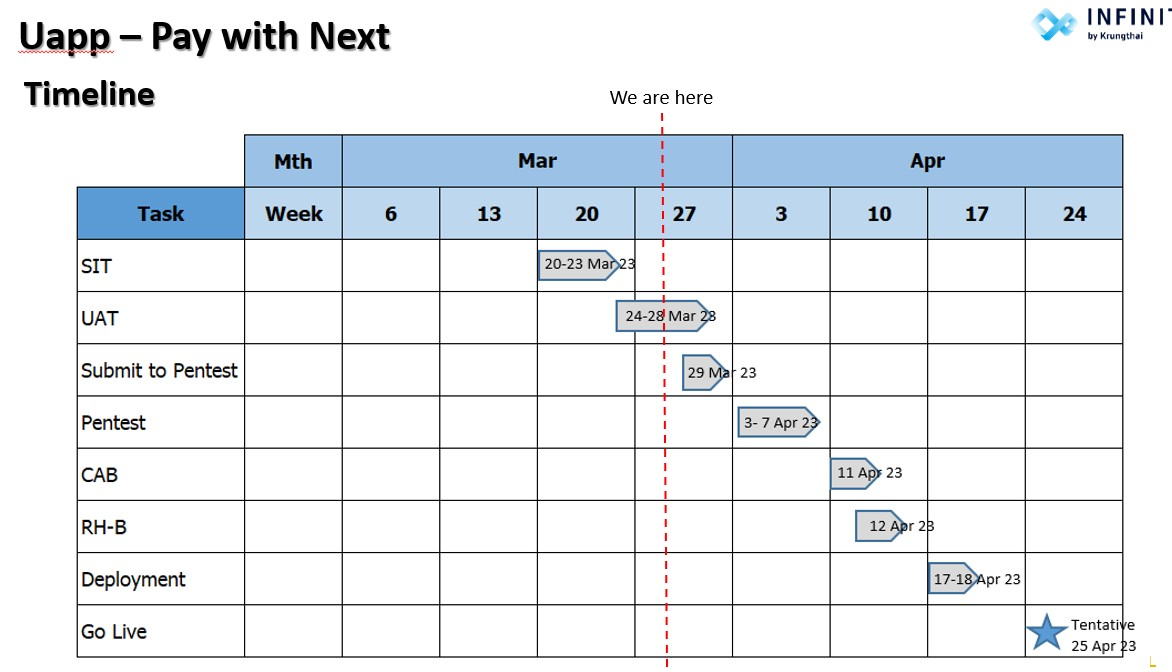 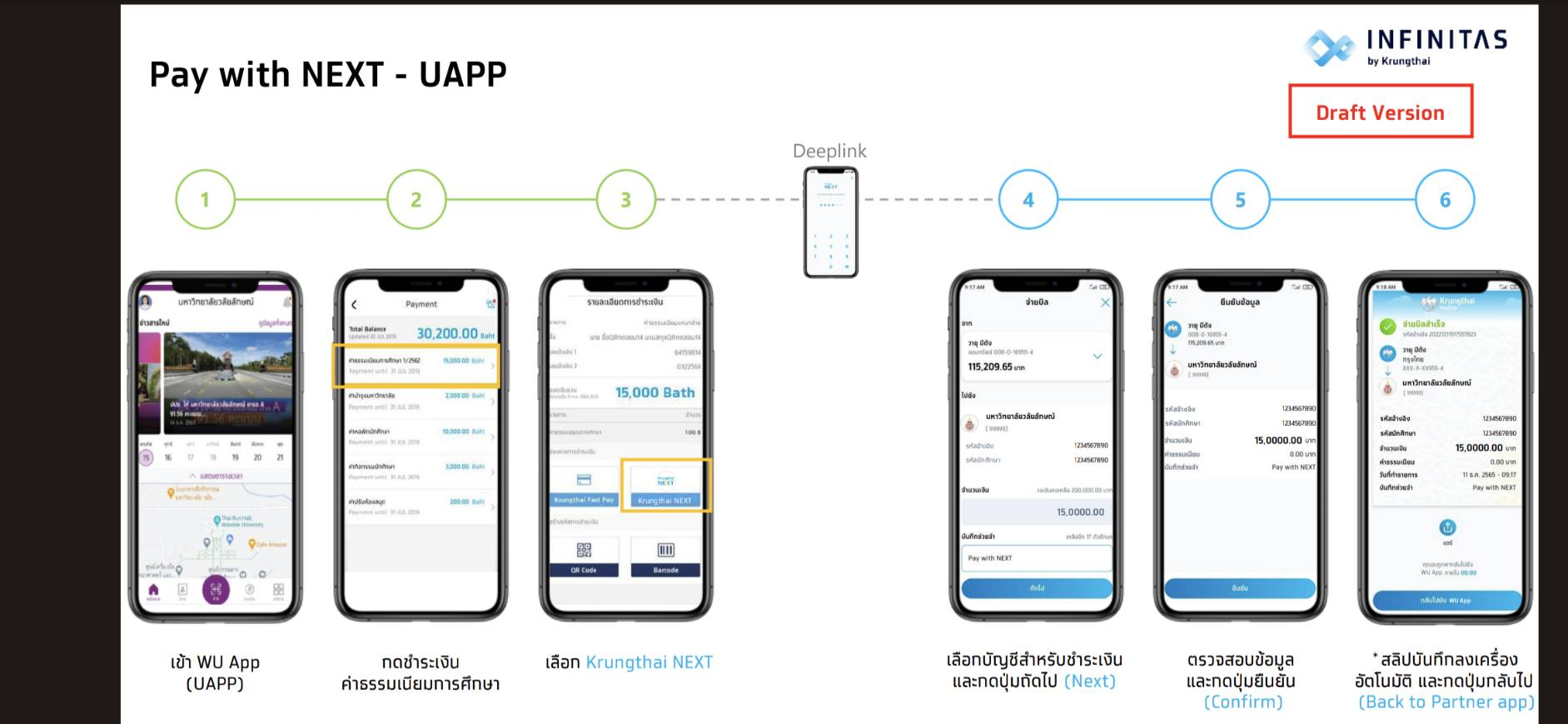 9
ส่วนที่ 3
ผลการดำเนินงาน
ตามเกณฑ์การประเมินหน่วยงาน
10
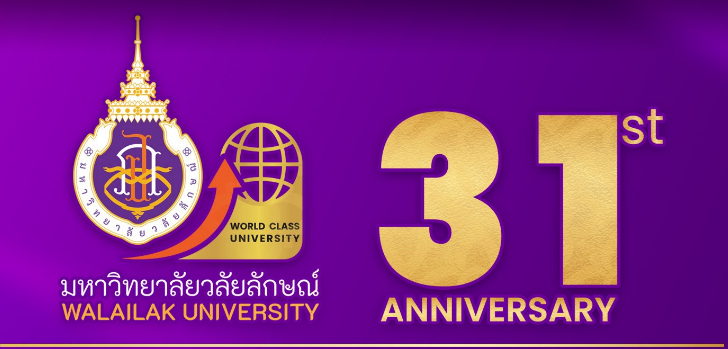 11
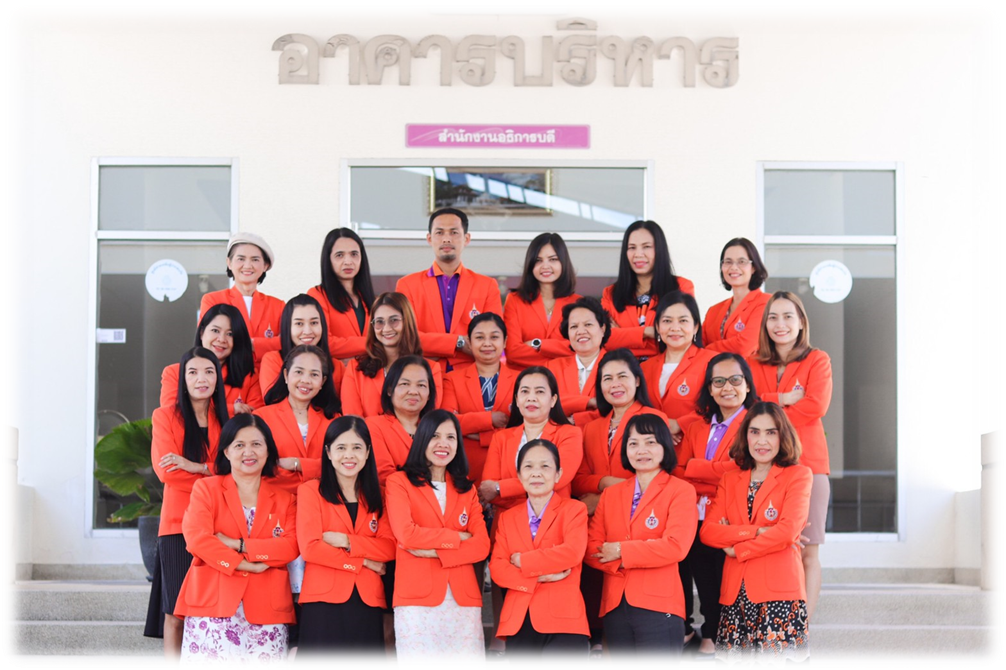 Thank You
ชื่อนางสาวหัฏฐกานต์ กรัณย์ไพศาล
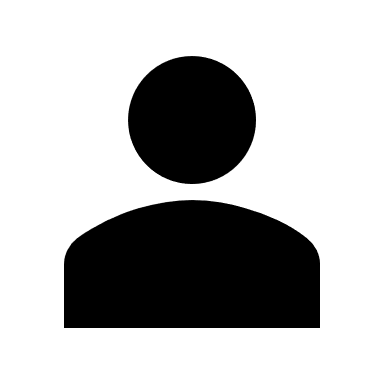 หน่วยงานส่วนการเงินและบัญชี
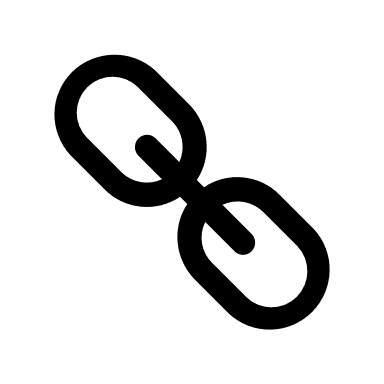 Email shattaka@wu.ac.th
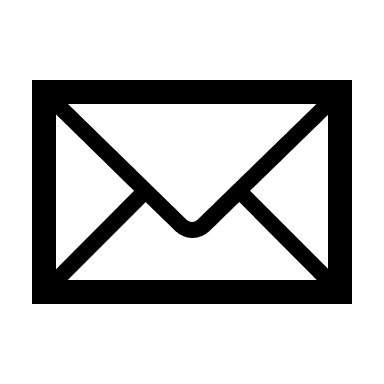 Tel 075-673714
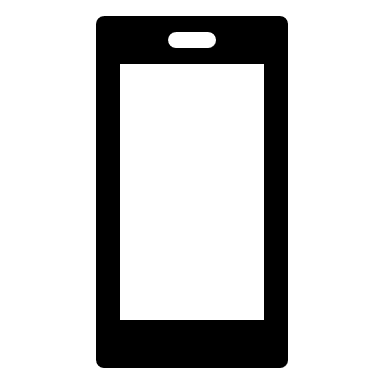 12